Mrs. Forsythe’s
April 22 – 26, 2024
Coming up @ NSE
YOUR TEXT HERE
YOUR TEXT HERE
Weekly Skills
4/23- 2nd grade CASE Test
4/24- 2nd grade CASE Test
4/25- iReady Diagnostic
4/26- iReady Diagnostic
5/8- 2nd grade Awards Day
5/20- Field Day
5/24- 60% Day (LAST DAY!)
ELA: Review for case/ Hershey book
PHONICS: final stable syllable
MATH:  Fractions
LANGUAGE: Dictionary Skills
Social Studies: Needs and wants
NO SPELLING TEST THIS WEEK! 

WE WILL BE WORKING ON PHONICS SKILLS IN CLASS.
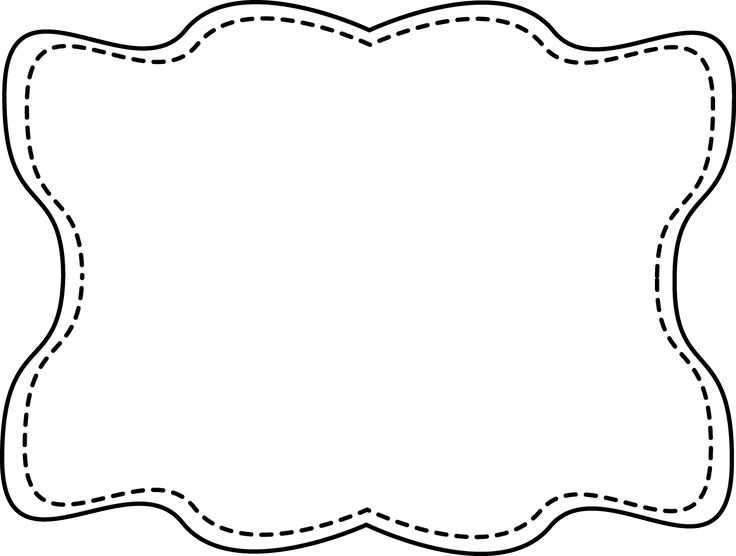 IMPORTANT- 

PLEASE MAKE SURE YOUR CHILD IS GETTING PLENTY OF REST & EATING BREAKFAST DURING THIS “CASE TEST” WEEK!
YOUR TEXT
YOUR TEXT HERE
Reminders-
Send Snack/Water each day. 
Check your child’s folder daily for important end of the year information.